CO2ネットゼロに向け　　アイドリングSTOP！
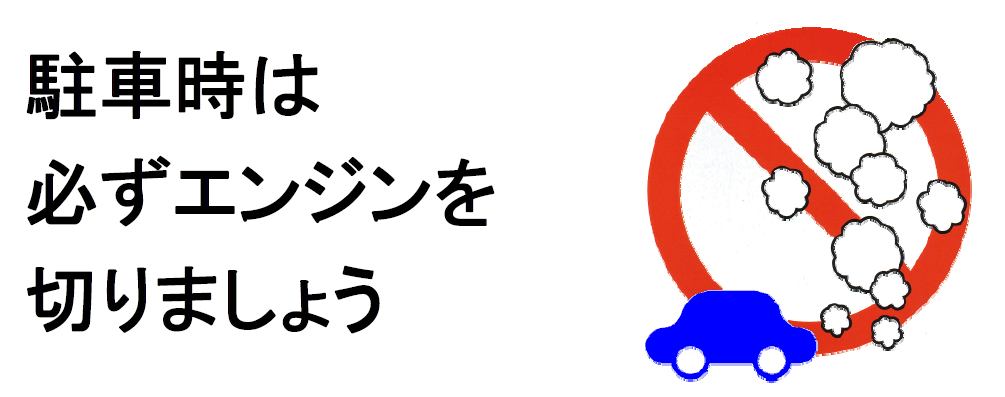 アイドリング・ストップは、周辺環境の保全と、温室効果ガスの排出削減のため、「滋賀県CO2ネットゼロ社会づくりの推進に関する条例」で定められています。
管理者名